Záměr bioplynové stanice pro Prahu
2019
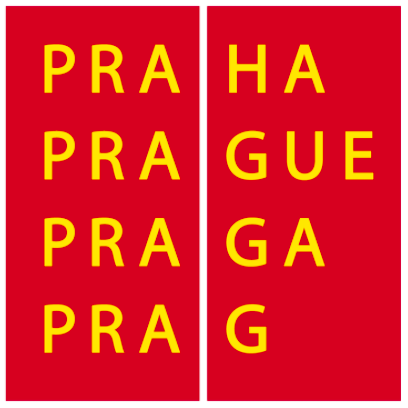 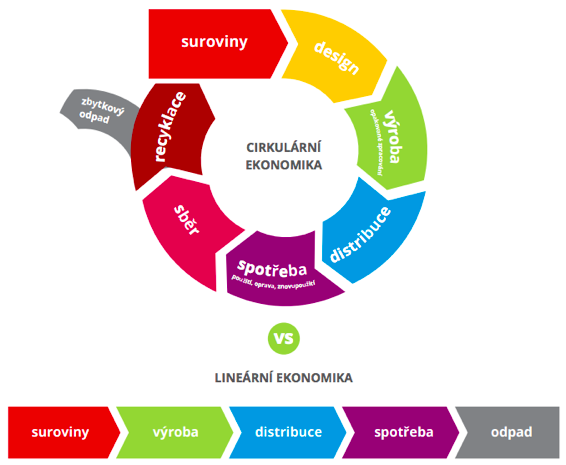 50 % světové populace
80 % světového HDP
70 % 
spotřeba zdrojů
2/3spotřeba energie
Způsob nakládání s bioodpadem
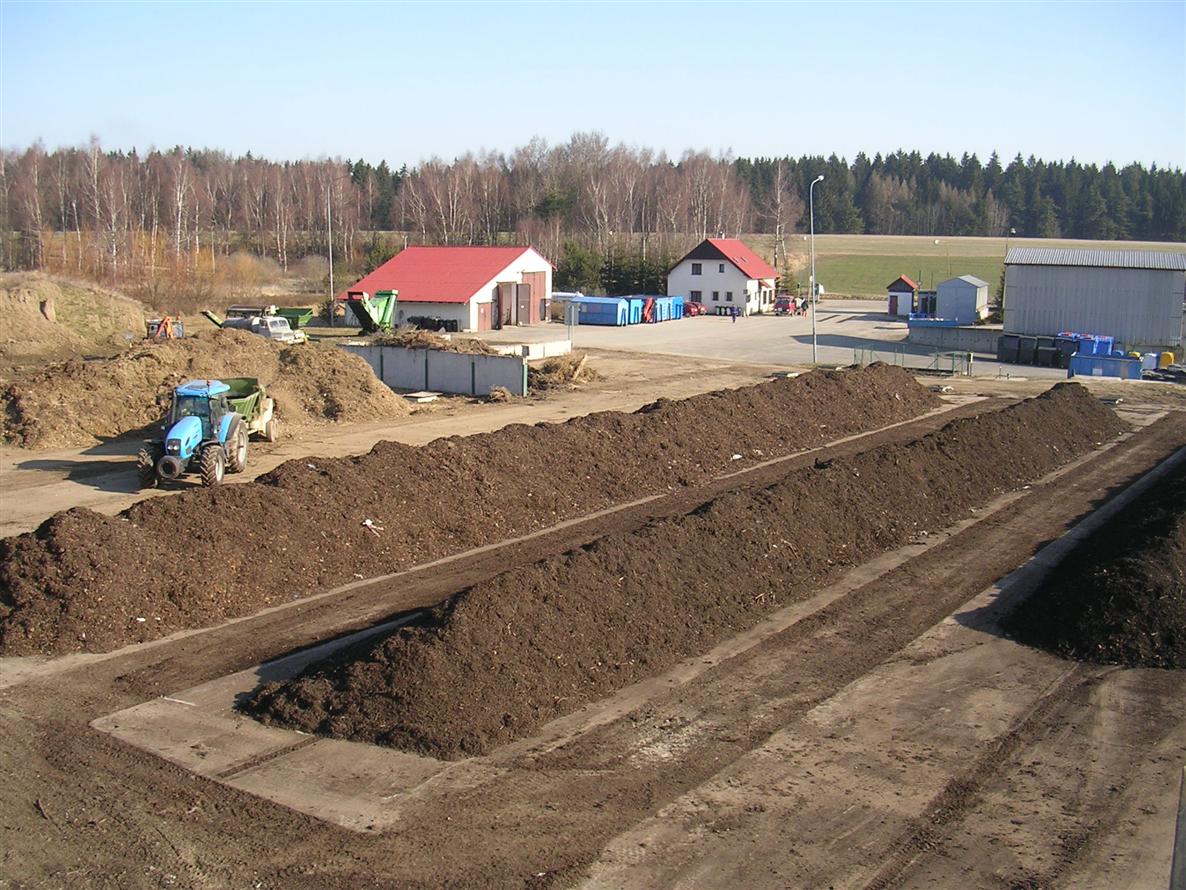 Kompostování




Anaerobní fermentace
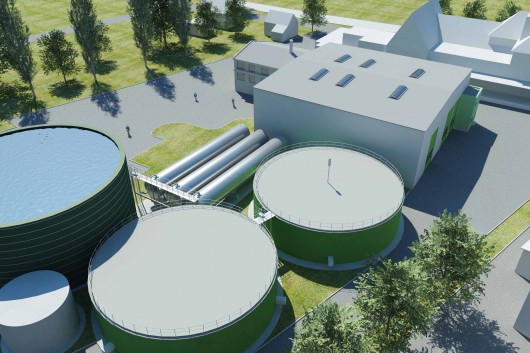 Odpady vhodné pro kompostování
Suché s vysokým obsahem celulózy, především větve, tráva, listí, rostlinná pletiva
Nevhodné jsou tekuté či vlhké bioodpady nebo odpady vyžadující hygienizaci
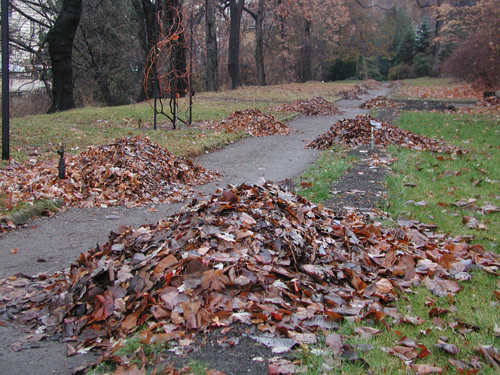 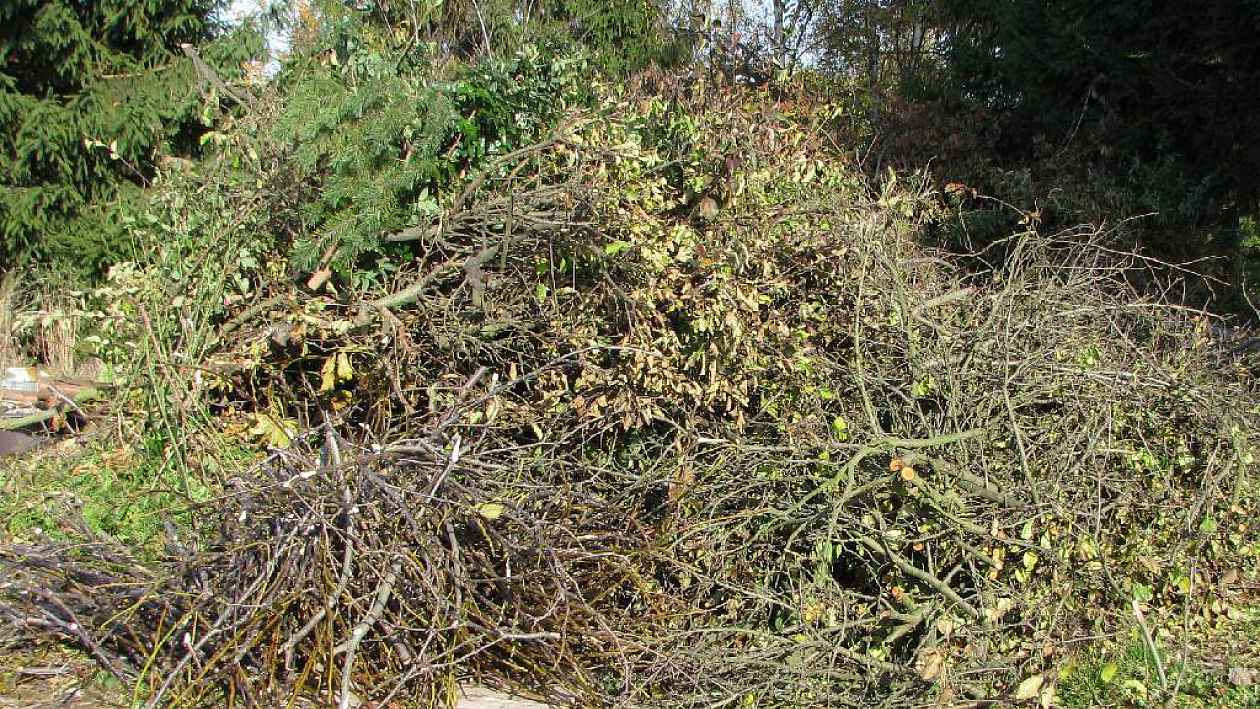 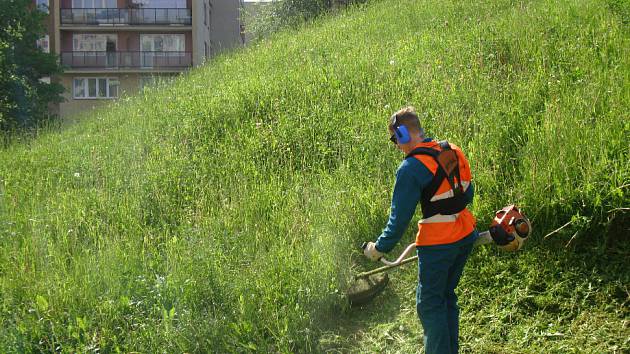 Odpady vhodné k anaerobní fermentaci
Odpady vyžadující hygienizaci, tekuté či vlhké odpady – gastroodpady, prošlé potraviny, živnostenské a průmyslové bioodpady
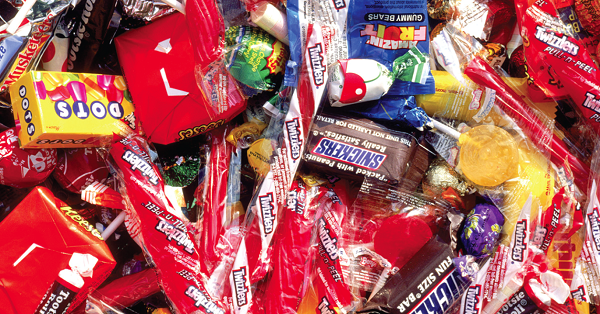 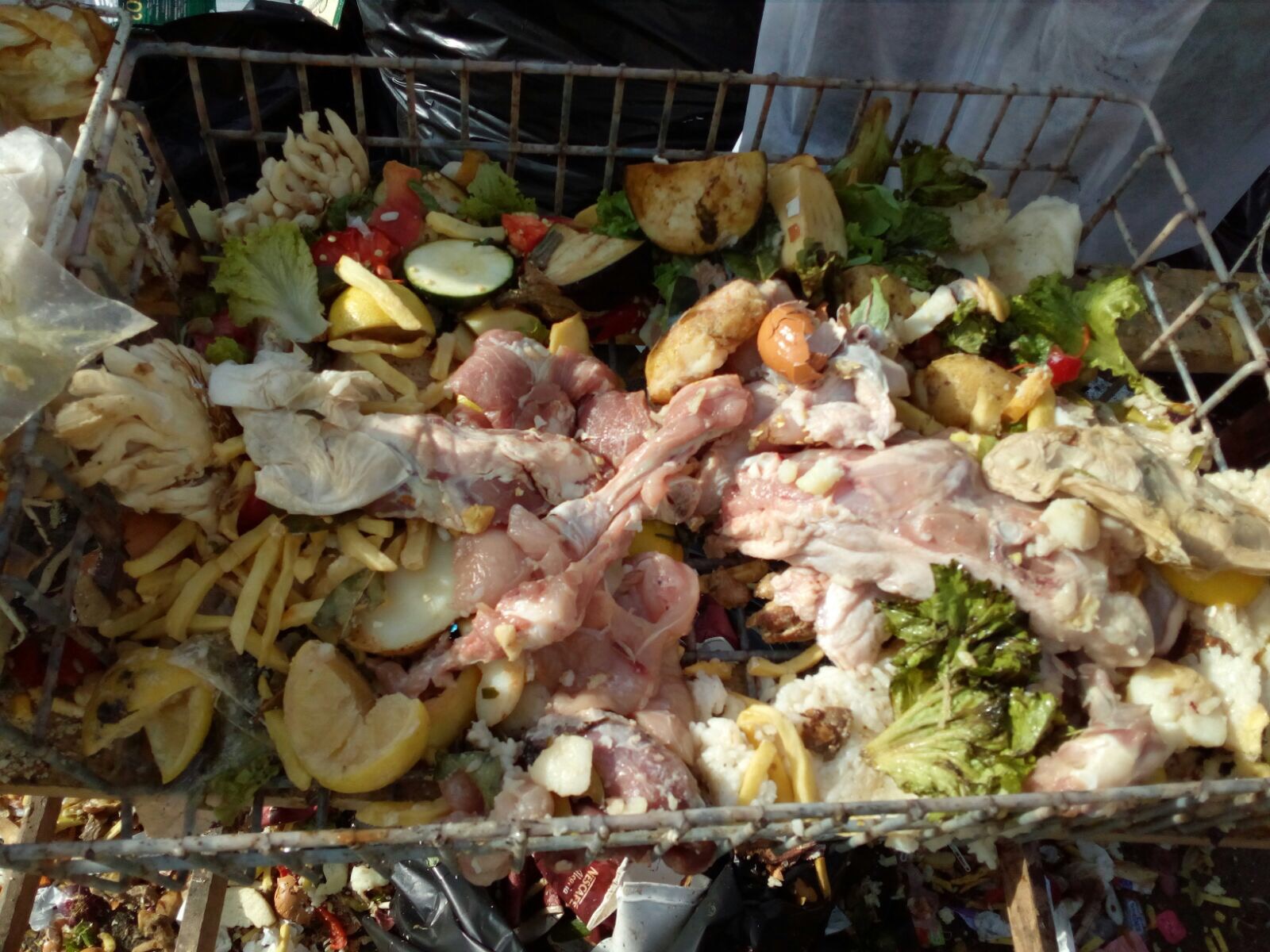 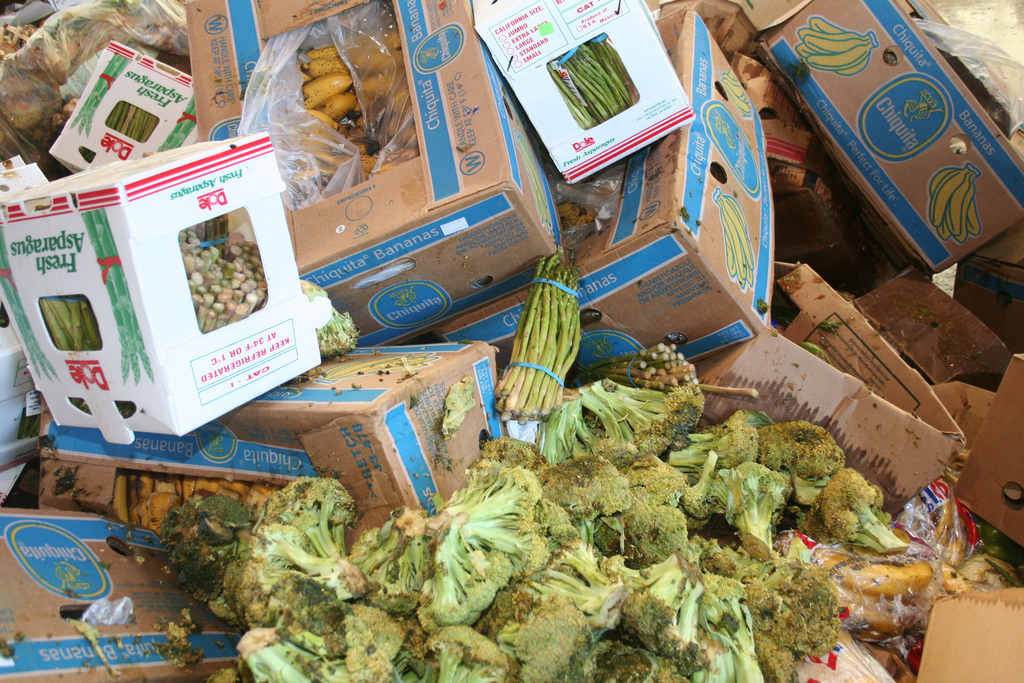 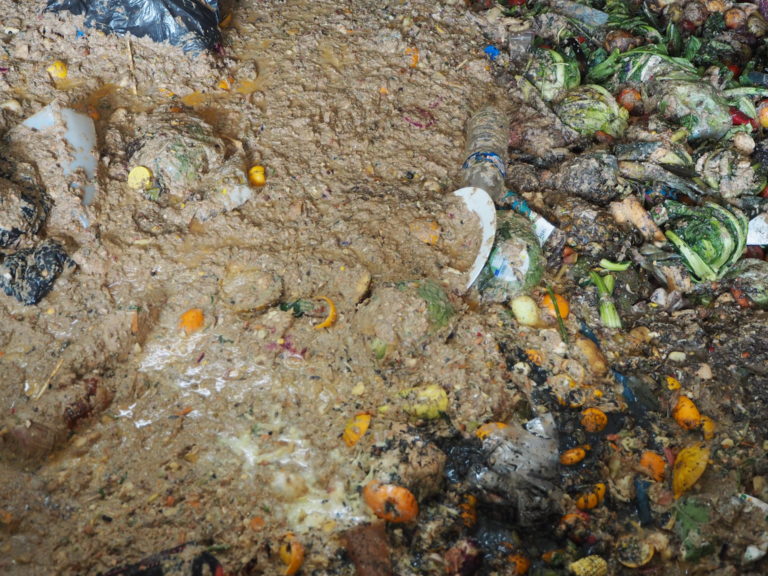 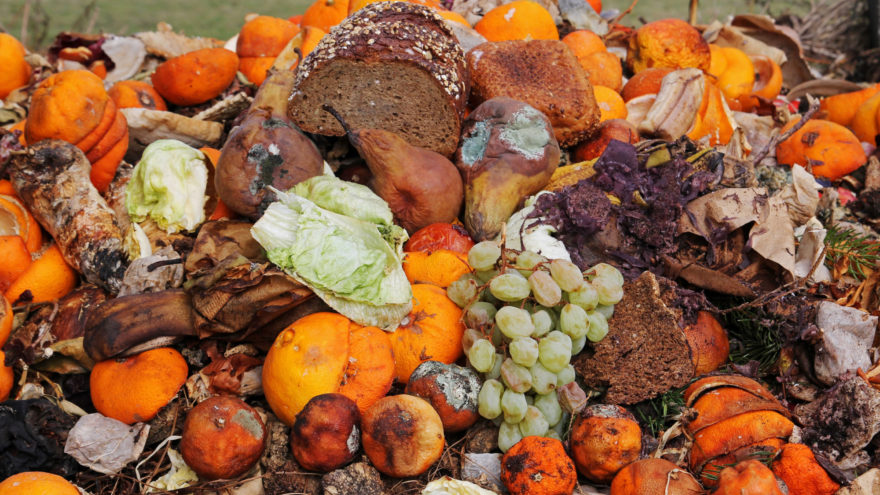 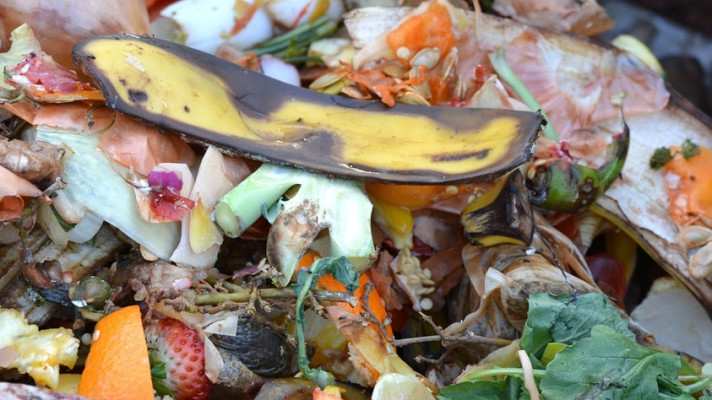 Odpadová bioplynová stanice
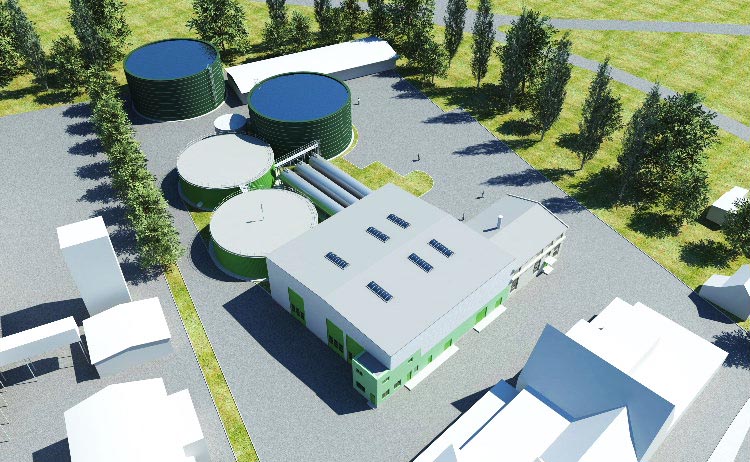 Uzavřený prostor bez přístupu vzduchu
Bakterie rozkládají substrát a produkují bioplyn
Stálá teplota a míchání
Stejný princip u zemědělských BPS a při zpracování kalů
Pro odpadové BPS jsou zásadní periferní zařízení
Příjem a vyčištění od nežádoucích příměsí
Hygienizace a homogenizace
Zajištění hygieny provozu a eliminaci zápachu
Využití bioplynu k produkci biometanu
Potenciál bioodpadů pro bioplynovou stanici v Praze
BRKO - Biologicky rozložitelné komunální odpady    30 000 tun
Prošlé potraviny				5 000 tun
Gastroodpady	jídelen a restaurací		16 500 tun
Živnostenské a průmyslové bioodpady		42 000 tun
CELKEM					93 500 tun

Srovnání:	Oslo:  640 tis. obyvatel, kapacita BPS je 50 000 tun/rok
		Praha: 1 281 tis. obyvatel, kapacita až 100 000 tun/rok
Energetický potenciál bioodpadu
Závisí na složení bioodpadu, energeticky nejvýnosnější jsou tuky, cukry, bílkoviny
Počítáme tabulkově 123 m3 bioplynu (60 % metanu) na 1 tunu bioodpadu, tedy 73,8 m3 biometanu (ekvivalent zemního plynu)
Potenciál 93 500 tun bioodpadu je 6 900 300 m3 biometanu
Potenciálně může pohánět všechna vozidla Pražských služeb a navíc 61 autobusů na CNG
-   Biometan může být vtláčen do rozvodné sítě zemního plynu
Bioplyn, biometan, BioCNG vs. CH4 a zemní plyn
CH4		metan, zemní plyn, CNG, biometan, BioCNG

Bioplyn 	z 60 % metan (CH4) ze 40 % oxid uhličitý CO2
Biometan	CH4, vzniká odstraněním CO2 z bioplynu
BioCNG	CH4, vzniká natlakováním biometanu na 200 – 250 bar

Zemní plyn	CH4 fosilního původu
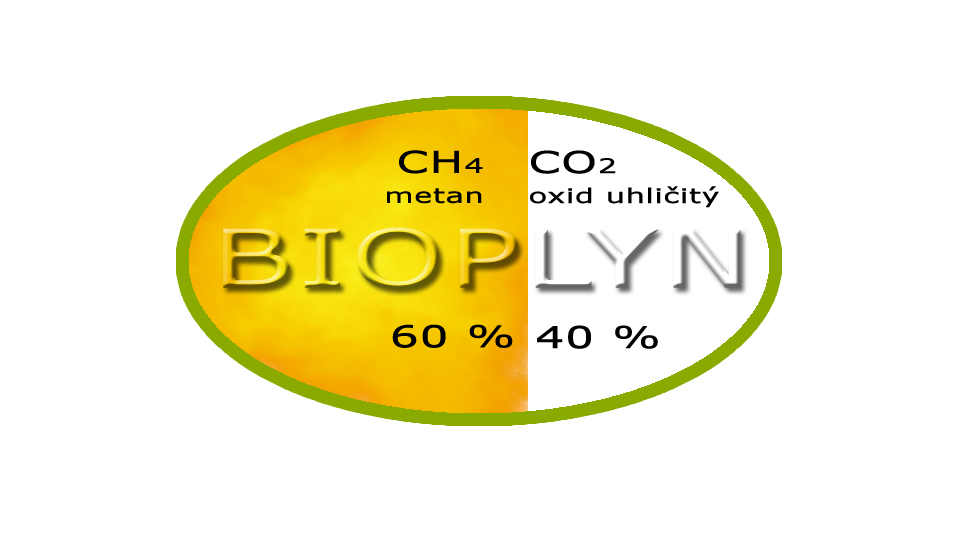 BioCNG jako palivo v městském provozu
Výrazně nižší emise v porovnání s naftou:
CO -80%
uhlovodíky -88%
NOx -88%
CO2 -10 %
nižší emise pevných částic

Vhodné palivo do městského provozu

BioCNG z odpadu je nevyčerpatelný obnovitelný zdroj
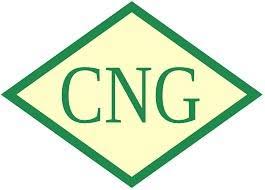 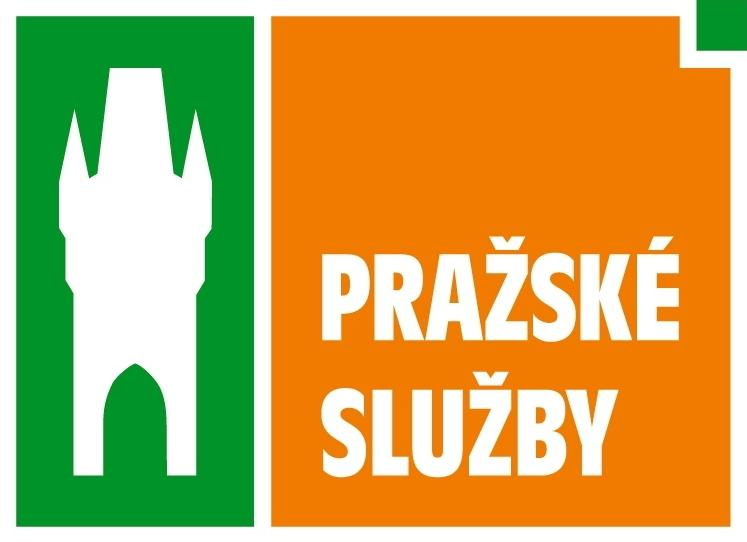 Pražské služby a.s.
Flotila 147 osobních a 573 nákladních automobilů
Z toho s pohonem na CNG:
73 osobních automobilů
67 nákladních automobilů
Roční spotřeba CNG 581 0000 m3        

Roční spotřeba při přechodu na CNG 4 604 151 m3 BioCNG, což je 67% potenciálu produkce biometanu
Zbylý biometan může pohánět např. 61 autobusů na CNG
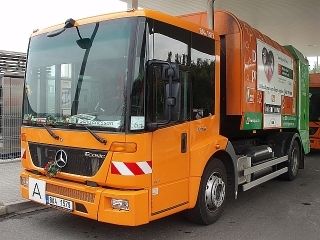 Ekonomika provozu bioplynové stanice - výnosy
3 zdroje výnosů
Prodej Biometanu/BioCNG
Příjem bioodpadu, tzv. Gate fee
Prodej organického hnojiva, digestátu
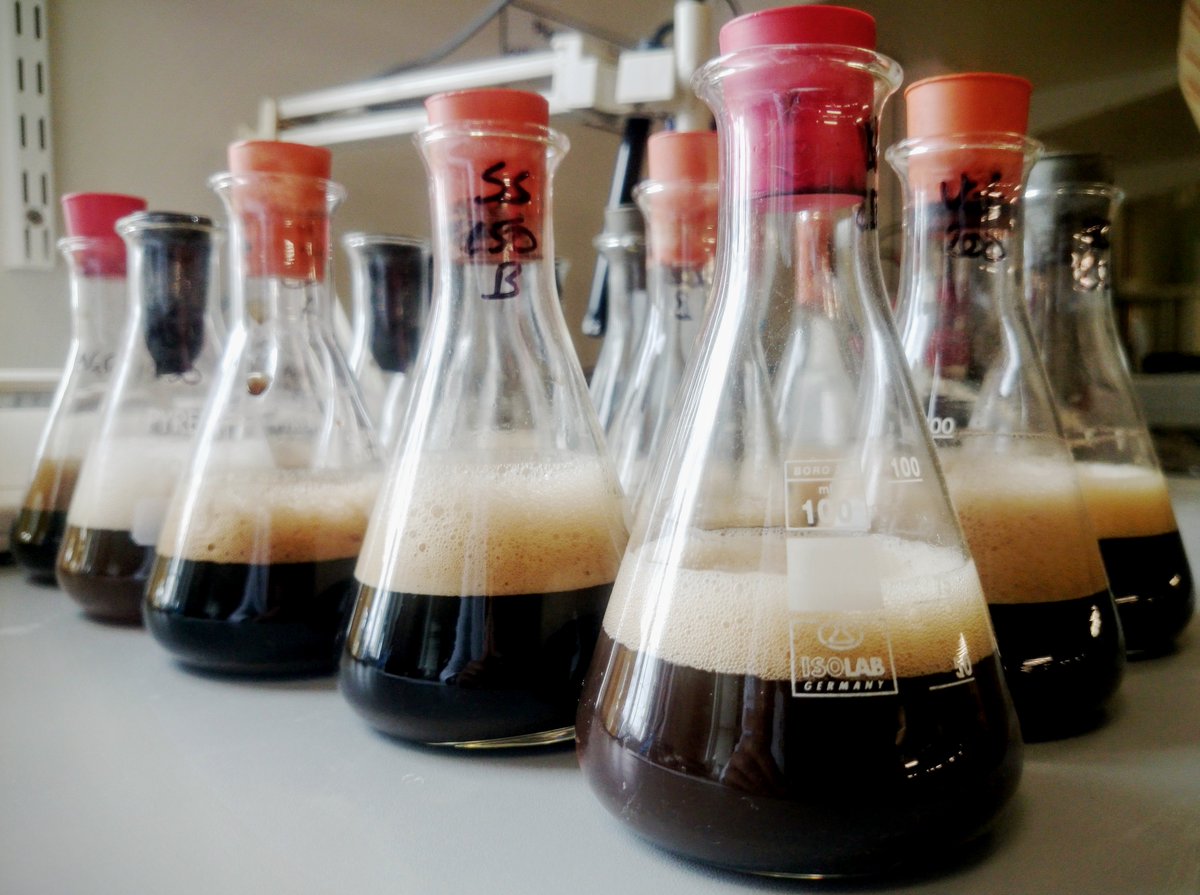 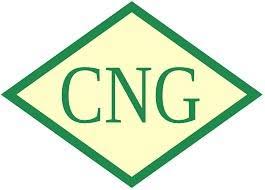 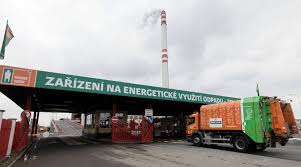 Odpadová bioplynová stanice Romerike
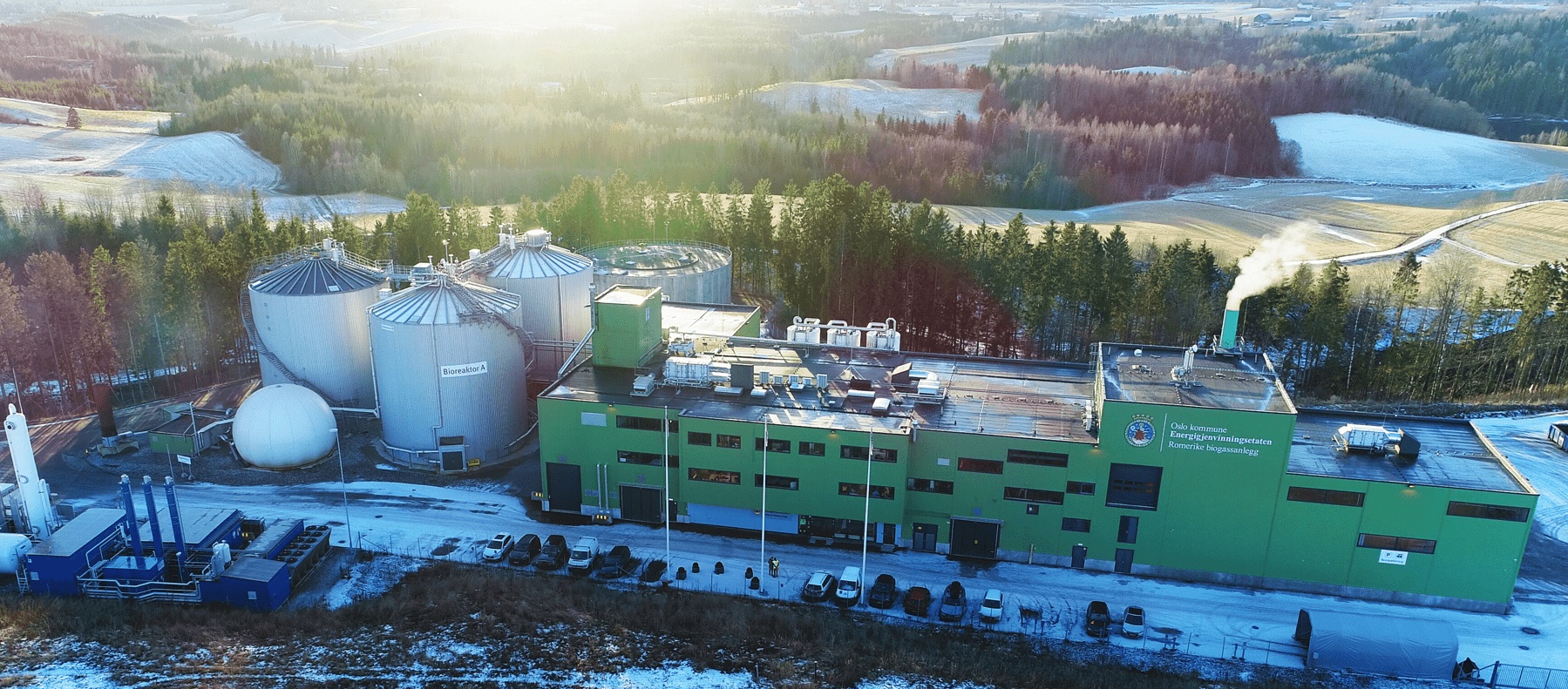 Romerike (Oslo, Norsko)
Bioodpady separované od občanů
Průmyslové bioodpady a bioodpady od podnikatelů – prošlé potraviny, zbytky z restaurací a jídelen, odpady ze zpracování masa, pekáren, mlékáren apod.
Kapacita 50 000 tun bioodpadu
Roční produkce cca 4 500 000 m3 biometanu (ve formě LBG)
Pohání 135 autobusů v Oslu
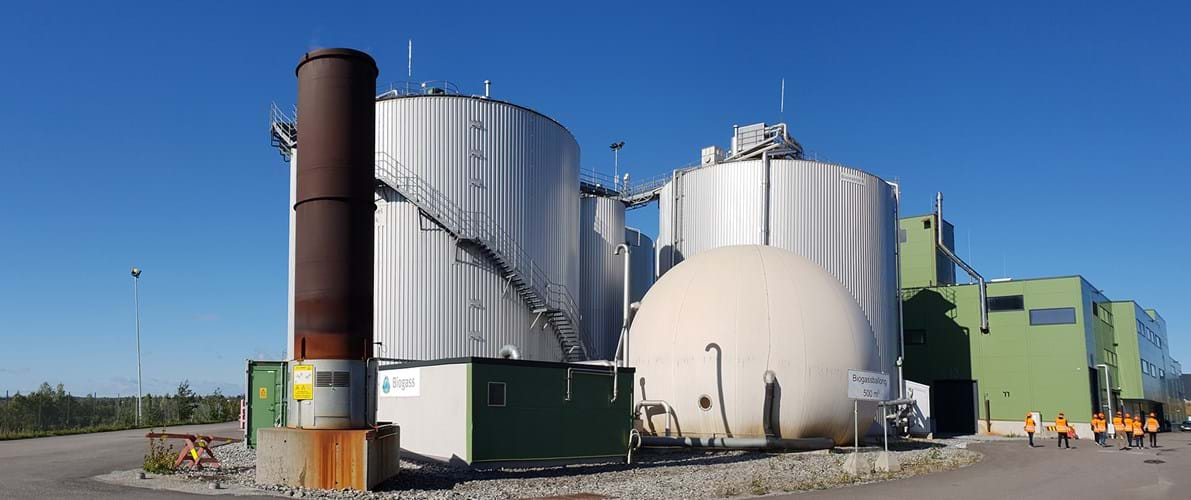 ROMERIKE
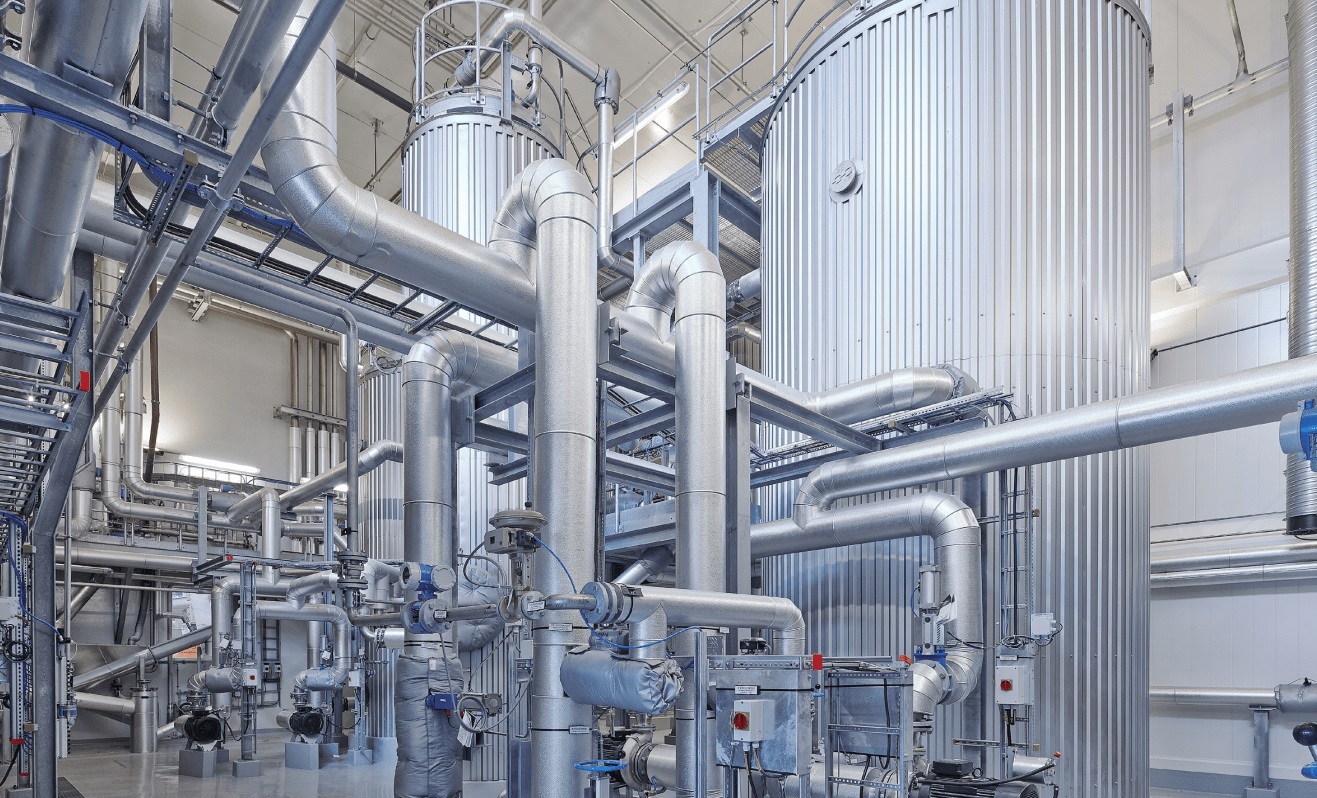 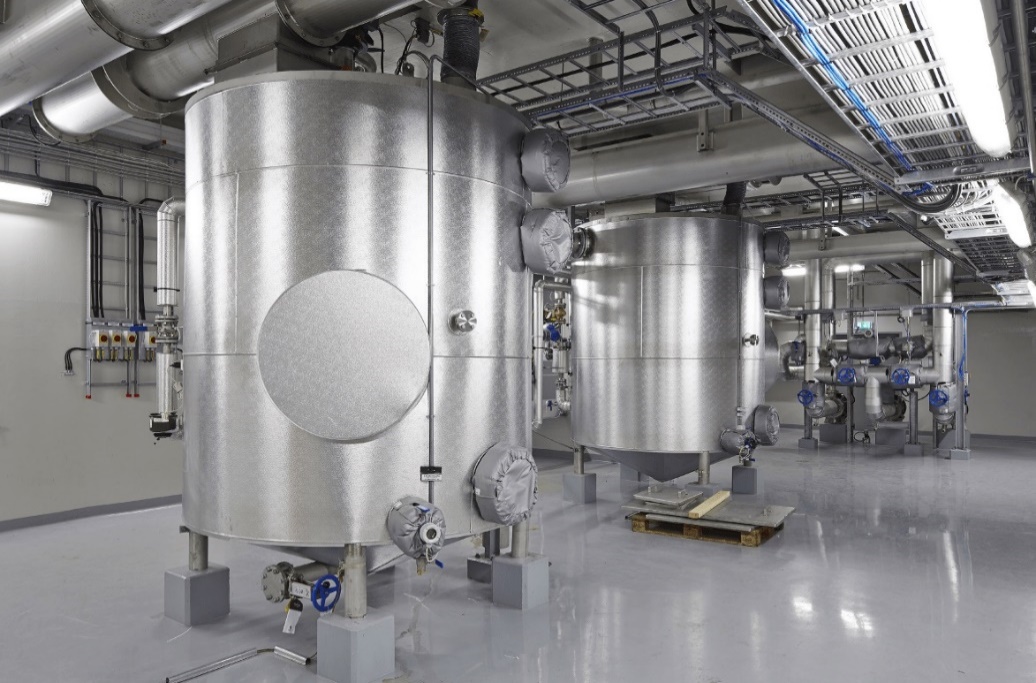 Děkuji za pozornostPetr Hlubuček náměstek primátora hl. m. Prahy  (STAN)pro oblast životního prostředí, infrastruktury, technické vybavenosti a bezpečnosti
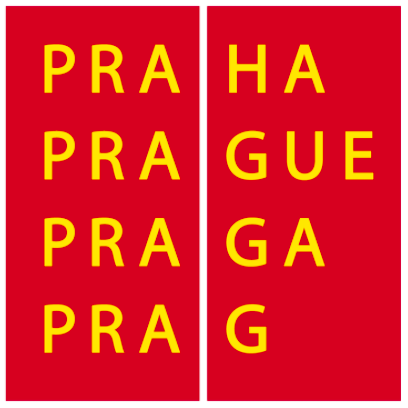